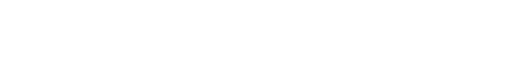 How Do The Dynamic Datacenter Toolkits Compare?
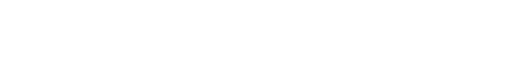 How Do The Dynamic Datacenter Toolkits Compare?
Want to know about Microsoft’s Cloud Computing Infrastructure? Visit www.microsoft.com/privatecloud. 
 Have A Question? Write to Cloud Infrastructure Talk at cloudinf@microsoft.com

Copyright Ó 2010 Microsoft Corporation.  All rights reserved. 
Microsoft, Azure and Windows are trademarks of the Microsoft group of companies.  All other trademarks are property of their respective owners. This document is for informational purposes only.  Microsoft makes no warranties, express, implied or statutory, as to the information in this document.